Agent Framework
Resource Control Operations
(e.g., Compute, FAM, Storage Fabric)
Resource Graph Representation
(e.g., Compute, FAM, Storage Fabric)
Graph Reference Database
Resource Events
Composition Policies
Graph Reference Database
Authorization Block
Graph Reference Database Entry
Sunfish Services
Gather Inventory
Hardware Specific 
Manager
Resource Inventory
Get Route
Redfish/Swordfish
 Tree Management
Set Route
Hardware Specific 
Manager
Resource Configuration
Transactions
Add Resource
Fabric Configuration
Message Queue
RESTful API (RF/SF)
Set Route
Data
Authentication
Get Configuration
Access Control
Subscribe to Events
Events & Logs
Events
Authenticate to Devices
Redfish/Swordfish
Agent Operations
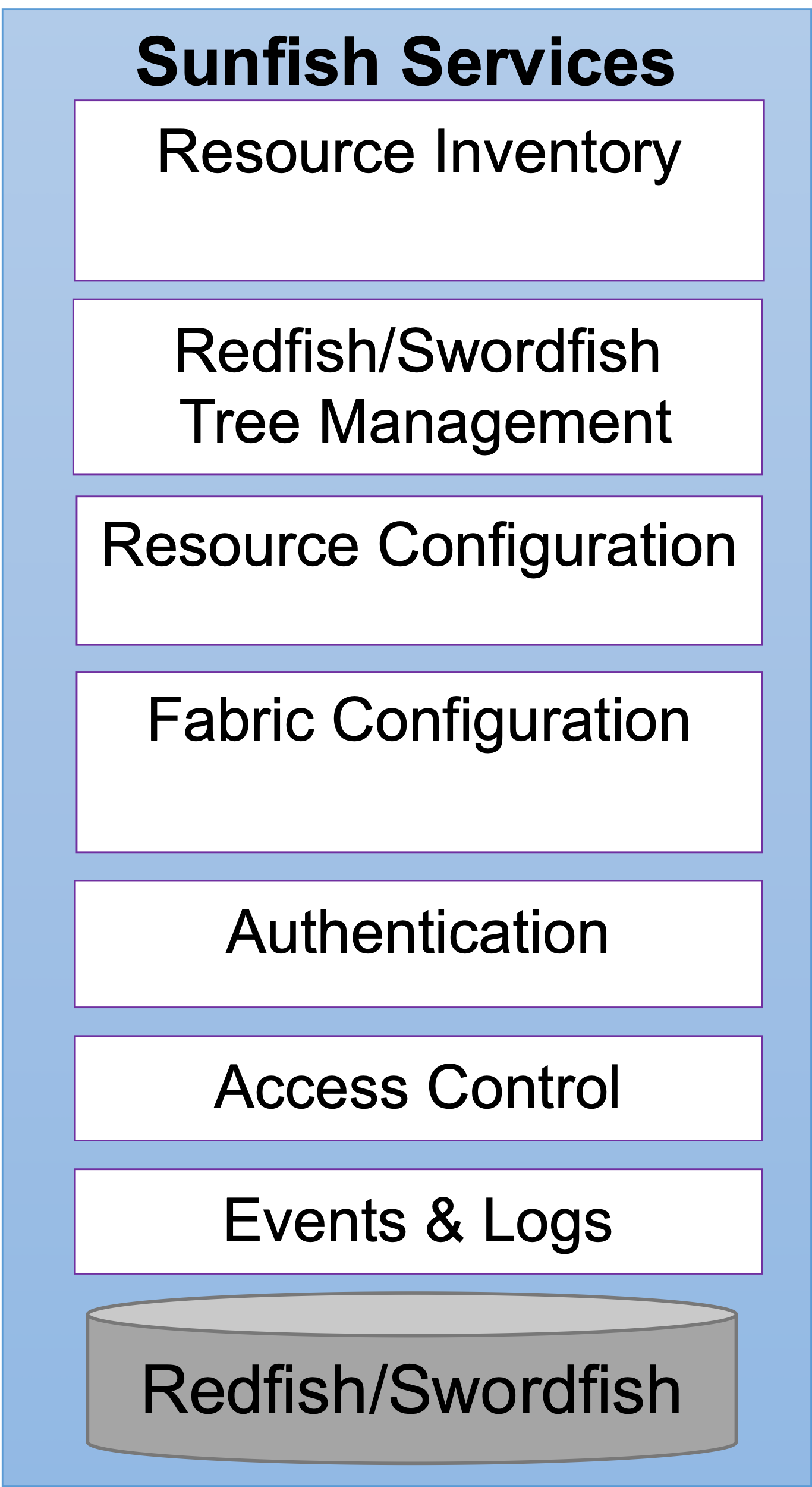 Query Inventory
Get Configuration
List Available Events
Get Current Time
Get Route
Register for Events
Check for Device State Change
Record current Device State
Restful API (RF/SF)
Message Queue
Set Route
Authenticate to Device Manager
Report Resource Issue
Gather Device –Specific Features
Get Change from Device Manager
Report New Resource
Gather Resource Connection Attachments
Add Resource
Associate Name with Device
Set Route
Authenticate to Sunfish
Report Deleted Resource
Gather Error Logs
Display the Links
Get Route
Send Event
Gather Hardware Acceleration Tree